Персональные данные и личная информация в интернете
Кому и зачем нужна твоя персональная информация?
Твой профиль – твои правила!
Какими бывают персональные данные?
НЕДЕЛЯ БЕЗОПАСНОГО ПОВЕДЕНИЯ В СЕТИ ИНТЕРНЕТ
с 3 по 9 апреля 2017 года
ШКОЛЬНИКИ
И ИХ РОДИТЕЛИ
ВОЖАТЫЕ
ПРЕПОДАВАТЕЛИ
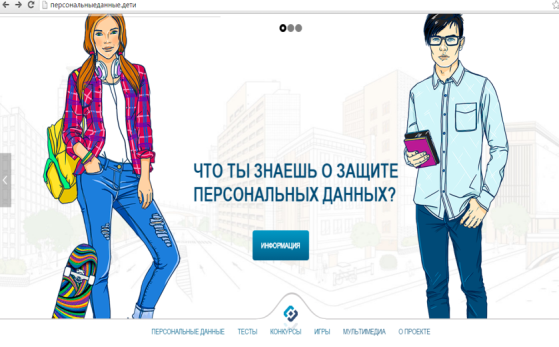 ВОЛОНТЕРЫ
государственные
гражданские
СЛУЖАЩИЕ
НАСЕЛЕНИЕ
сайт
ПЕРСОНАЛЬНЫЕДАННЫЕ.ДЕТИ
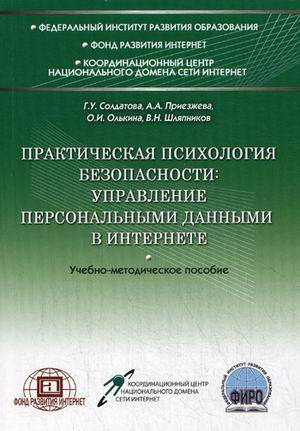 МУЛЬТРОЛИКИ
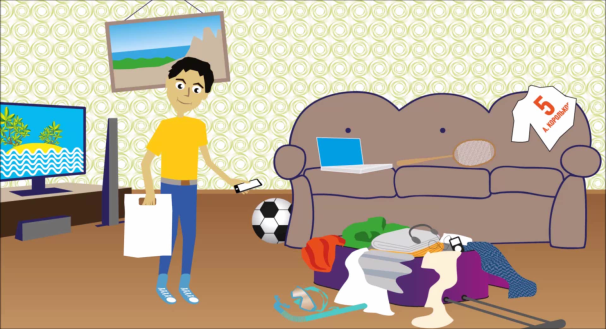 Учебно-методическое
 пособие